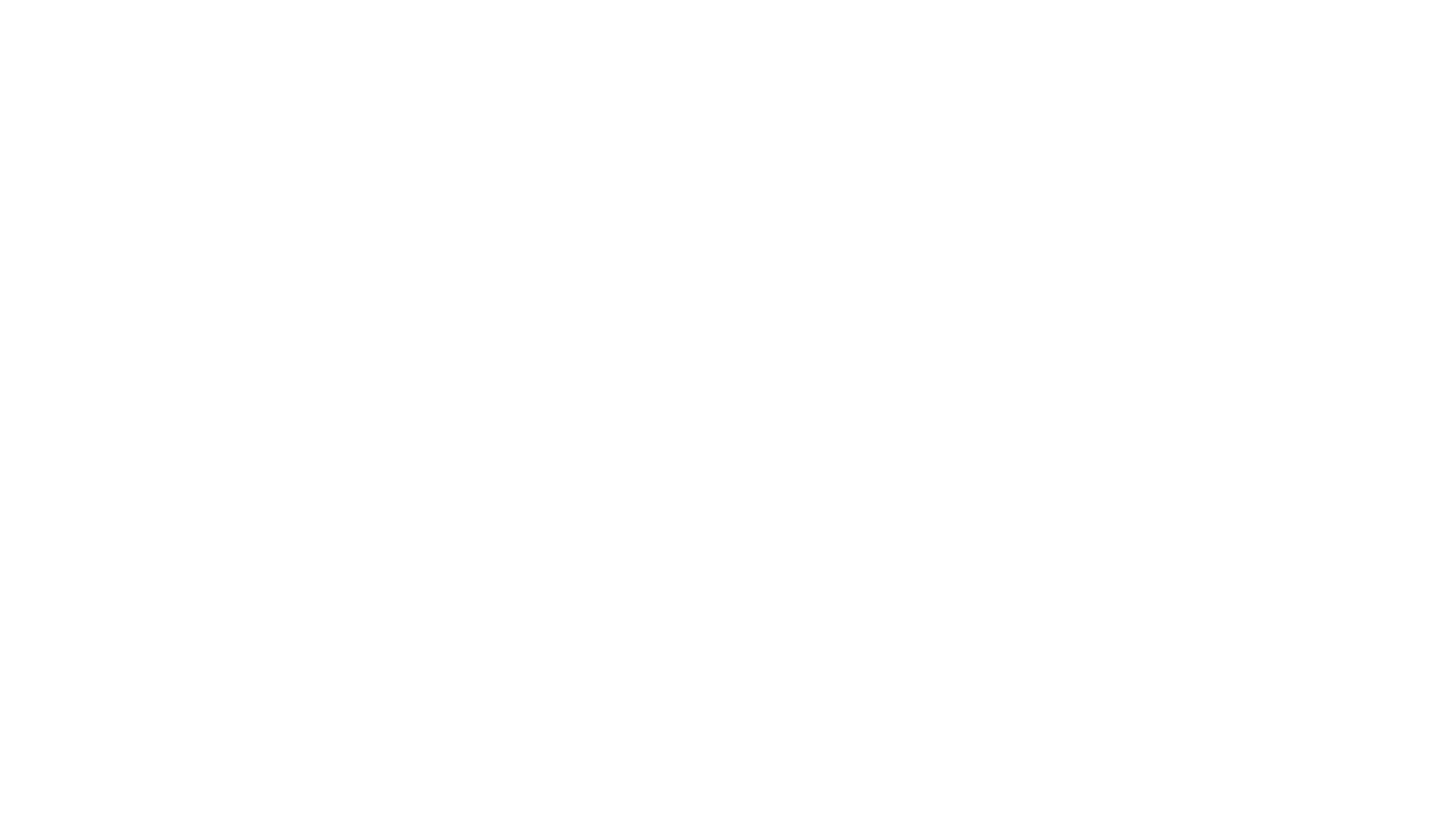 Programming Contest Club
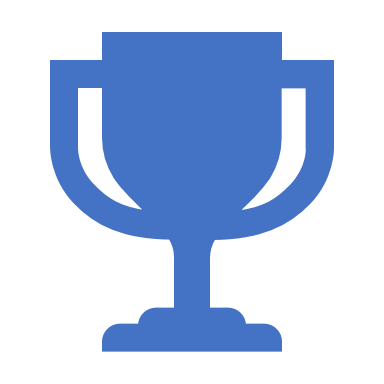 We'll be covering:
Problem-solving skills
Competitive programming algorithms
Programming contest preparations for
Google Code Jam
Facebook Hacker Cup
Canadian Computing Competition
Meeting:
Microsoft Teams
Every Monday 8:00 – 8:45 PM
Sign-up: https://bit.ly/2UccWW0